Title of your presentation
Title of your slide
Lorem ipsum dolor sit amet, tollit epicuri est ex, exerci accumsan singulis ei mel. Agam aperiri no has, id mel delenit voluptatum.
Nisl vocent aeterno ad ius, mea cu affert electram. Cum habemus adolescens complectitur ea, cu nominavi praesent honestatis duo. Virtute ista dela maiestatis voluptatibus in ius.
2010
2015
2020
2025
Title of your slide
2010.10   Add Your Text
2010.10   Add Your Text
2010.10   Add Your Text
2015.10   Add Your Text
2015.10   Add Your Text
2015.10   Add Your Text
2020.10   Add Your Text
2020.10   Add Your Text
2020.10   Add Your Text
2025.10   Add Your Text
2025.10   Add Your Text
2025.10   Add Your Text
Title of your slide
Describe a vision of company or strategic contents
Title in here
Lorem ipsum dolor sit amet, tollit epicuri est ex, exerci accumsan singulis ei mel.
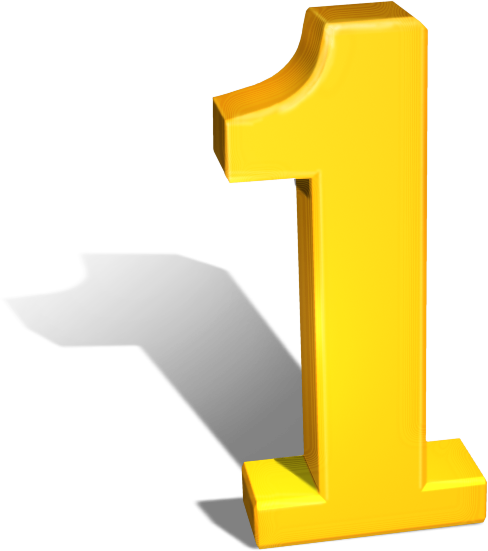 1.
Description of the company’s sub contents
2.
Description of the company’s sub contents
Lorem ipsum dolor sit amet, tollit epicuri est ex, exerci accumsan singulis ei mel.